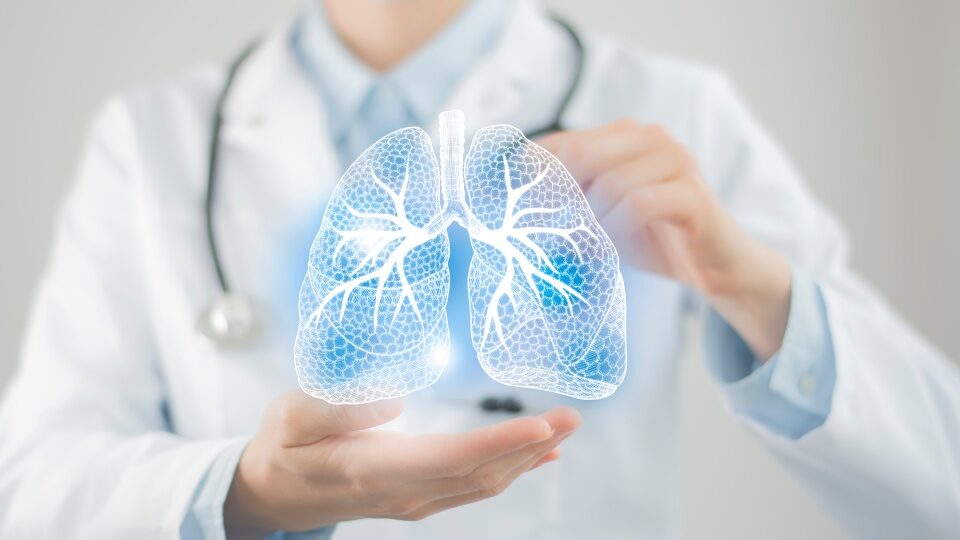 Подход к лечению ОРВИ и гриппа. Клинические рекомендации - 2025г.
Недашковская Н.Г
ГБУ РО ОКБ №2
Главный внештатный пульмонолог МЗ Ростовской области
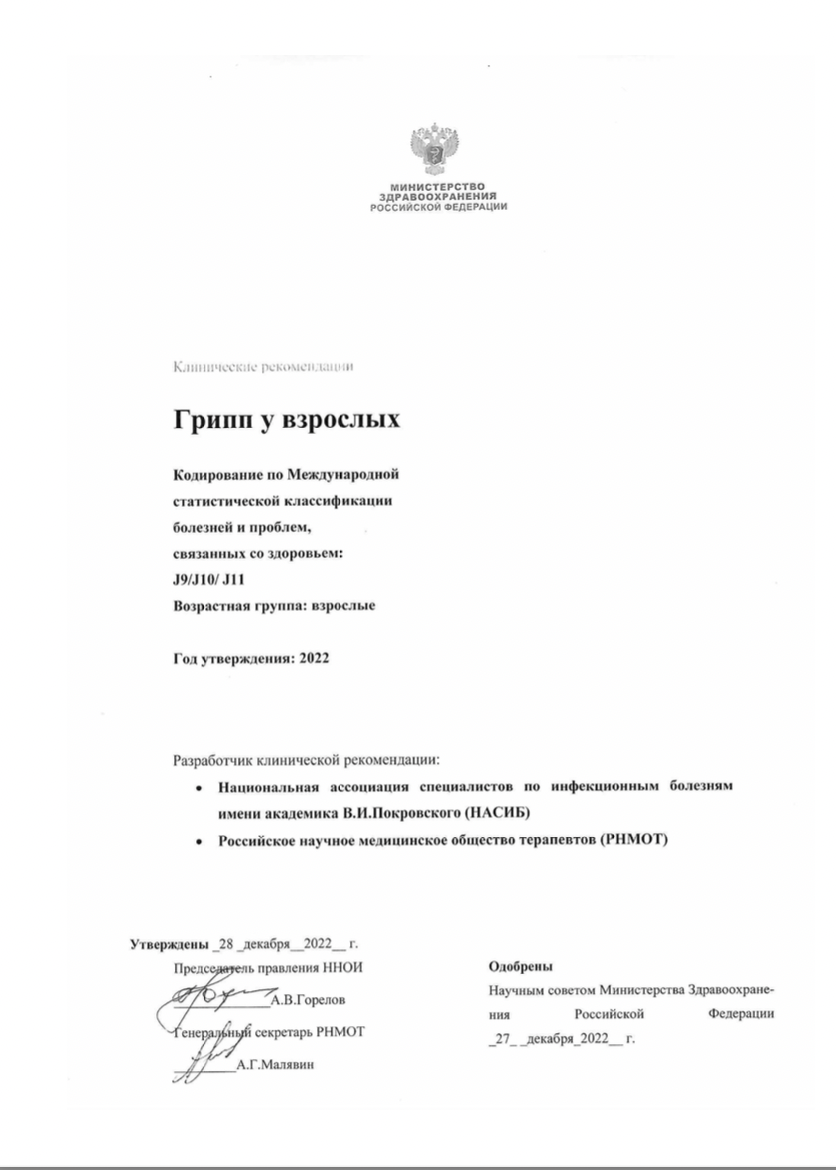 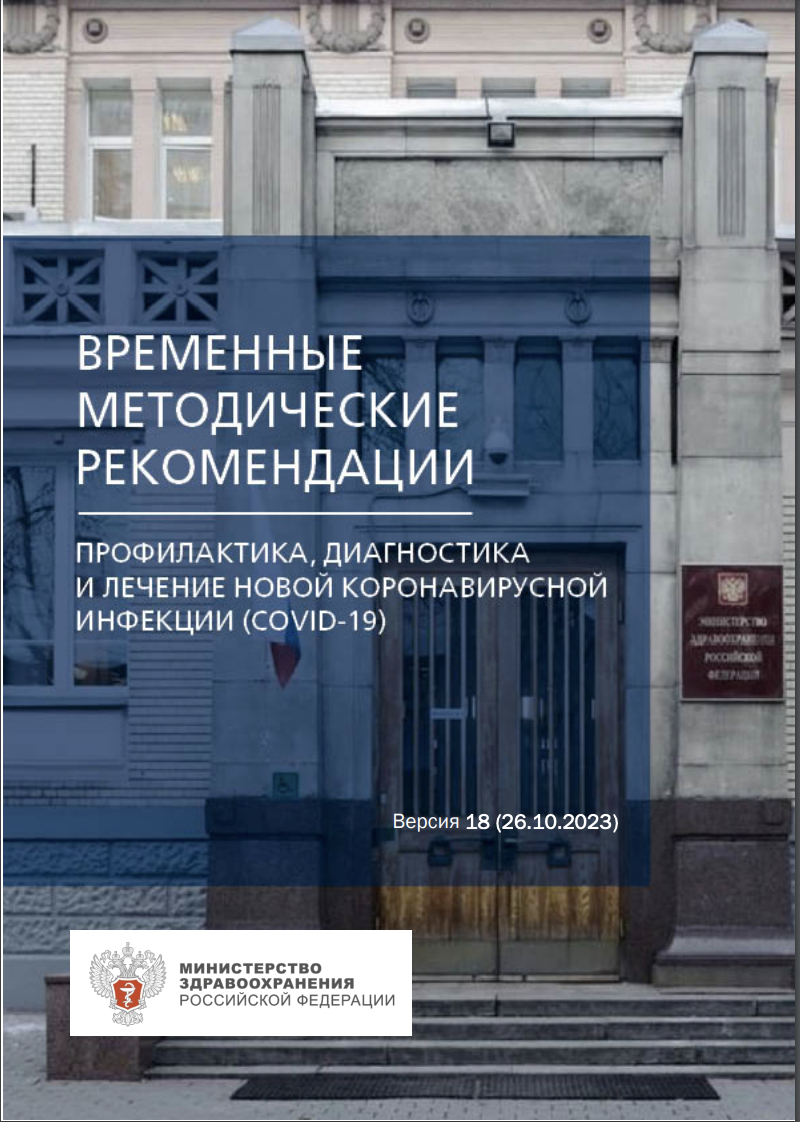 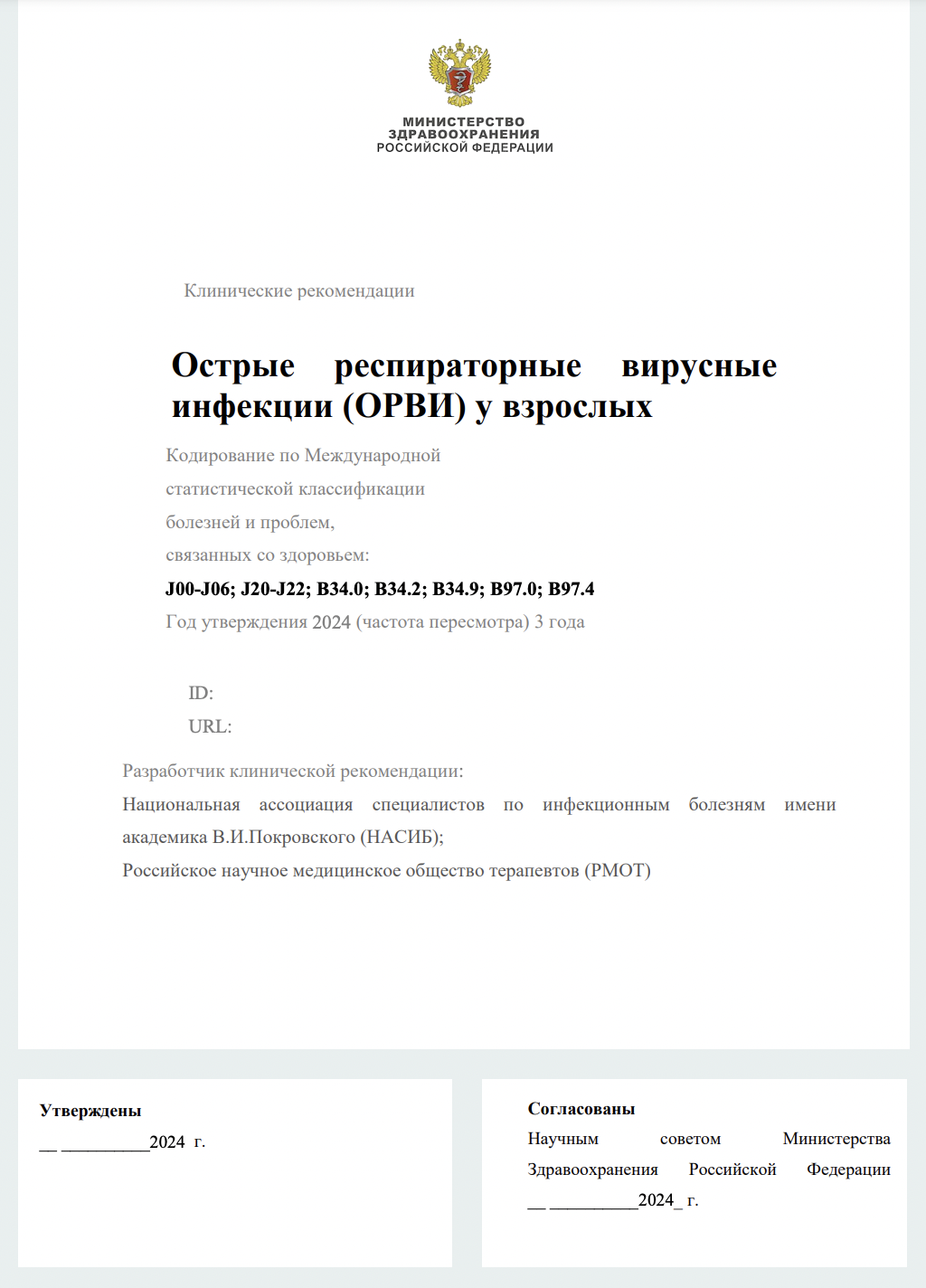 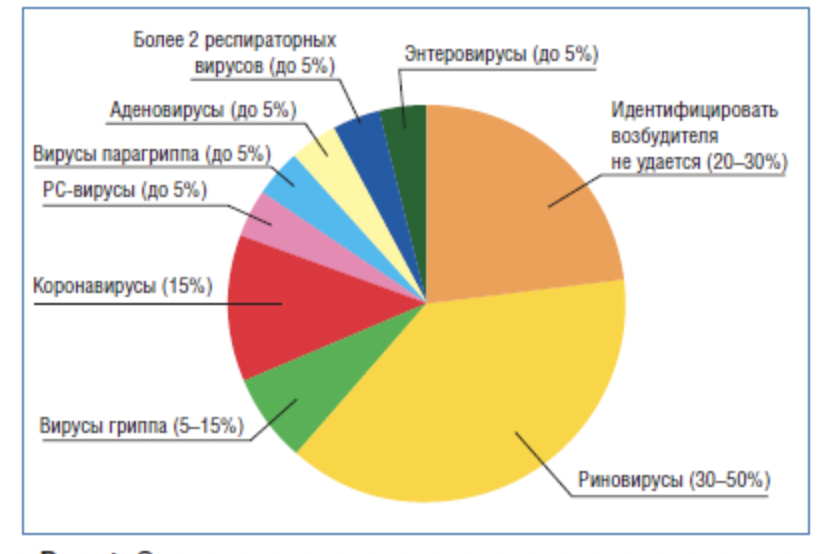 ОРВИ 

Диагноз ОРЗ не тождествен ОРВИ. Это более широкая группа. В нее, помимо вирусных инфекций, входят и другие, в том числе бактериальные. 
Грипп и COVID-19 входит в группу ОРВИ.
Это группа болезней, вызываемых различными вирусами с преимущественным поражением верхних дыхательных путей и общей интоксикацией организма.

Все эти болезни протекают практически одинаково, с некоторыми различиями в симптомах. В одном случае сильнее кашель, в другом – насморк, в третьем появляется осиплость голоса.

Известно более  300 различных подтипов вирусов возбудителей ОРВИ.
Периоды течения
Инкубационный период
Острое начало – катаральный, интоксикационный, лимфопролиферативный синдромы
Клиническая форма зависит от локализации (ринит, фарингит, тонзилит, ларингит, трахеит, бронхит)
Осложнения (менингизм, инфекционно-токсический шок, ОРДС, острая с-с недостаточность)
Бактериальные осложнения (синусит, отит, обострение ХОБЛ, пневмония).
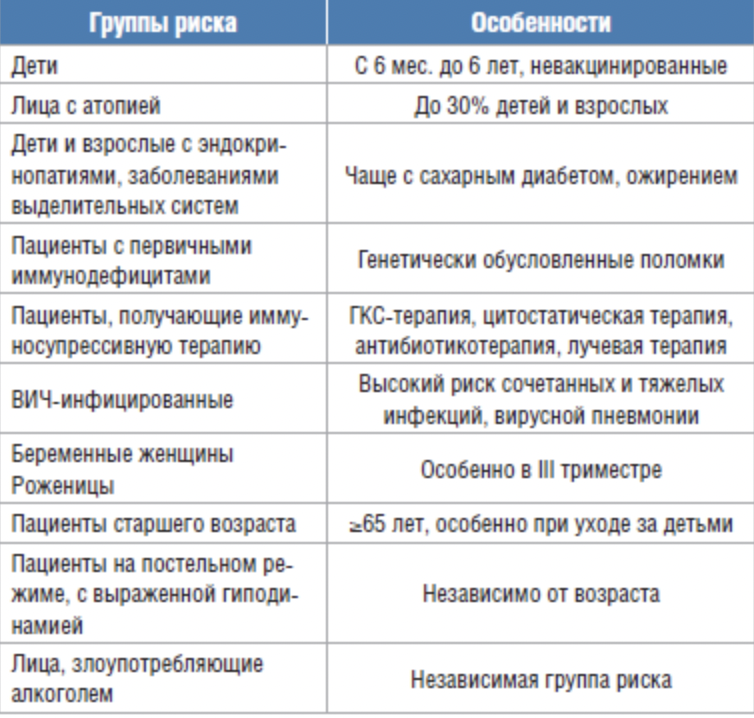 Группы риска
Терапия с 1-го дня болезни
Скрининг осложнений
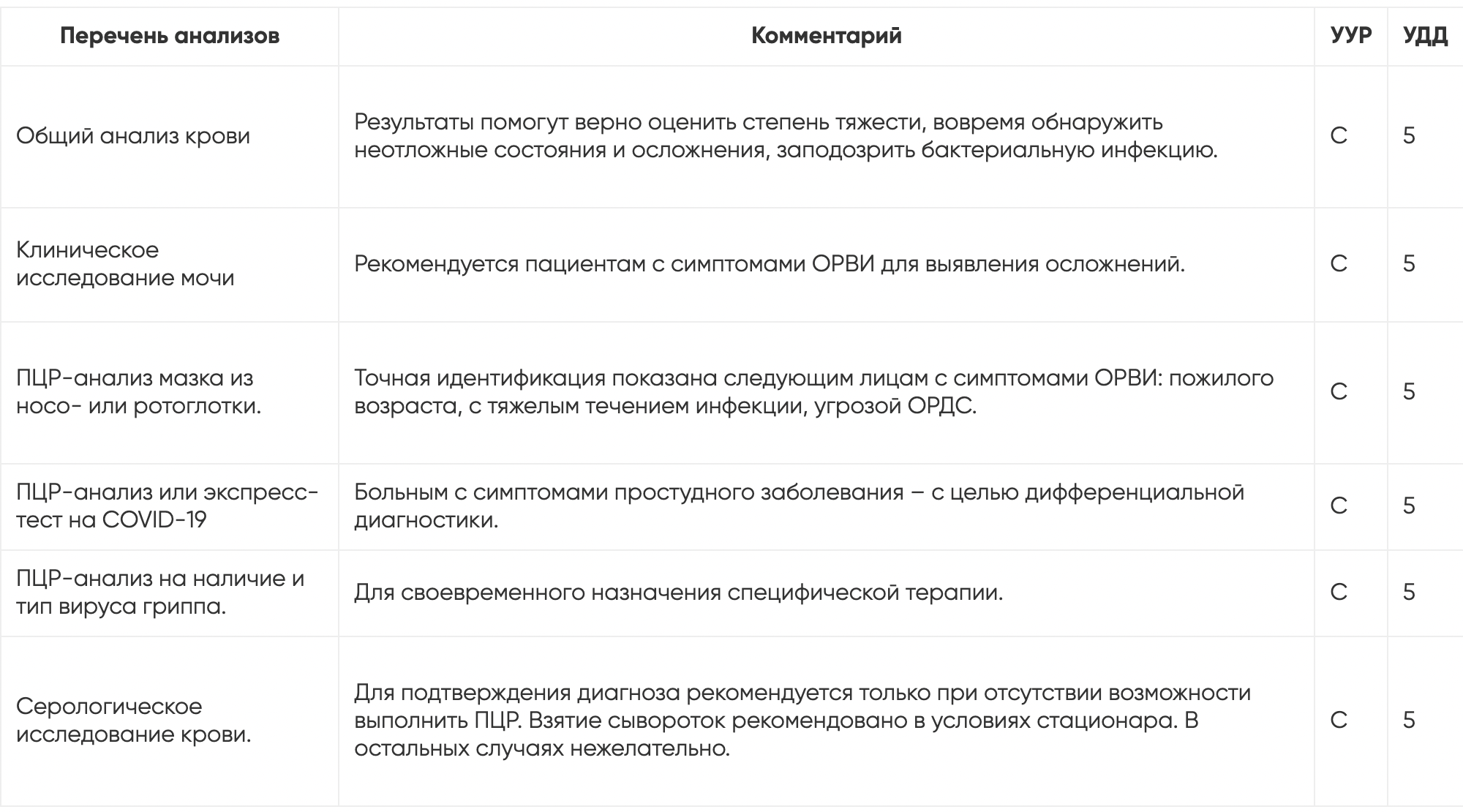 Инструментальная диагностика
Грипп – антропонозное вирусное заболевание с аспирационным механизмом передачи возбудителя и способностью к быстрому и глобальному распространению.
Этиология: вирус гриппа типа А, В,С
Самой высокой патогенностью обладает вирус типа А. 

Особенность гриппа типа А: изменение антигенных свойств поверхностных белков гемагглютинина (H1-H12) и нейраминидазы (N1-N9).
Эпидемиология: источник инфекции – больной человек с выраженной или стертой формой болезни.
Вирус гриппа выделяется в течение 7 дней от начала болезни.
Механизм передачи – аспирационный.
Вирус сохраняет жизнеспособность и инфицирующие свойства в жилых помещениях в течение 2-9 часов.
Продолжительность противогриппозного иммунитета при типе А – 1-3 года.
Патогенез гриппа А H1N1
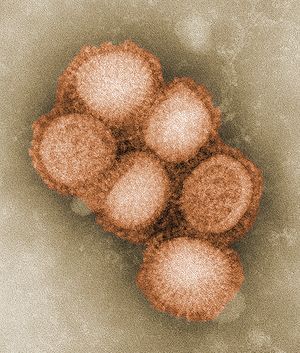 Входные ворота - эпителий респираторного тракта (инкубационный период – около 2 дней)
Инвазия вируса в организм человека
Массивная гибель клеток
Выраженная интоксикация
Повреждение сосудов  (повышенная ломкость,  развития кровотечений); нейротропность вируса  (неврологическая симптоматика)
Усиление экспрессии ряда факторов — медиаторов воспаления 
(TLR-3, γ-IFN, TNFα и др.) - поражение легких и бронхов, множественное повреждение альвеол, некроз и геморрагия
10
Группа риска по заболеванию гриппом А (H1N1, H5N1)
дети  до 2 лет; 
 взрослые 65 лет и старше;
 лица с хроническими болезнями сердца, легких, почек, крови и болезнями обмена веществ (например, сахарным диабетом), ослабленной иммунной системой;
лица с ожирением;
Работники здравоохранения
Беременные
11
Беременные
«В настоящее время около 5% подтвержденных летальных случаев заболевания, вызванных гриппом A/H1N1/pdm2009, зарегистрированы среди беременных женщин. При этом беременные женщины составляют только около 1 процента основного населения.»
Диагностика гриппа
Экспресс-диагностика (на амбулаторном приеме, в приемном отделении стационара):
Тест-полоски для выявления антигенов вирусов гриппа типов А и В
Достоверный диагноз устанавливается при серотипировании вируса, методом ПЦР 
(материал для исследования – 
назальные смывы, мазки)
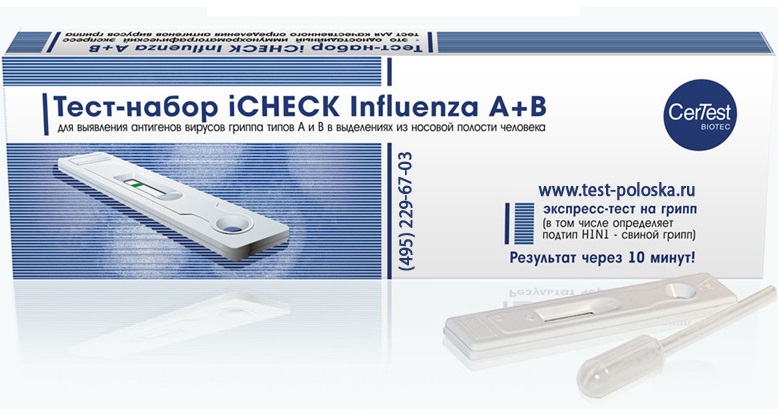 13
Общие критерии диагностики
Острое начало заболевания с лихорадкой
Кашель, чаще сухой
Лейкоцитоз (лейкопения) с нейтрофильным сдвигом
Рентген ОГК – инфильтраты или «симптом матового стекла»
Лечение:
Базисная терапия включает в себя постельный режим, диету и обильное питье. В рацион включают легко усвояемые продуты, богатые витаминами (нежирные сорта мяса, рыбы, молочные продукты, фрукты, овощи, соки, компоты). Запрещается алкоголь в любых видах.
Пероральная дезинтоксикация в объеме 2–3 литров жидкости в сутки (некрепко заваренного чая с молоком, медом, вареньем, а также отвара шиповника, свежеприготовленных фруктовых и ягодных соков, компотов, щелочных минеральных вод).
Кашель
Рекомендовано пациентам с острым бронхитом, обусловленным респираторными вирусами сопровождающихся бронхообструкцией и влажным кашлем назначение муколитических и отхаркивающих препаратов, кроме комбинаций с противокашлевыми средствами для разжижения и улучшения отхождения мокроты (ацетилцистеин, бромгексин, амброксол и комбинации)
Рекомендуется назначение симпатомиметиков и прочих противокашлевых препаратов при лечении ОРВИ пациентам с сухим непродуктивным надсадным кашлем, значительно ухудшающим качество жизни пациента (гликодин, синекод)
Рекомендовано применение противокашлевого препарата Ренгалин пациентам с ОРВИ и сухим непродуктивным надсадным кашлем
Антибиотики
Не рекомендуется применение антибактериальных препаратов системного действия при неосложнённых ОРВИ, в том числе при наличии ринита, конъюнктивита, затемнения синусов при рентгенографии, ларингита, крупа, бронхита и бронхо-обструктивного синдрома в течение до 10–14 дней во взрослой и детской практике 
Так же не рекомендуются:
 - салициловая кислота
 - Прием муколитических препаратов одновременно с противокашлевыми
Коронавирусная инфекция
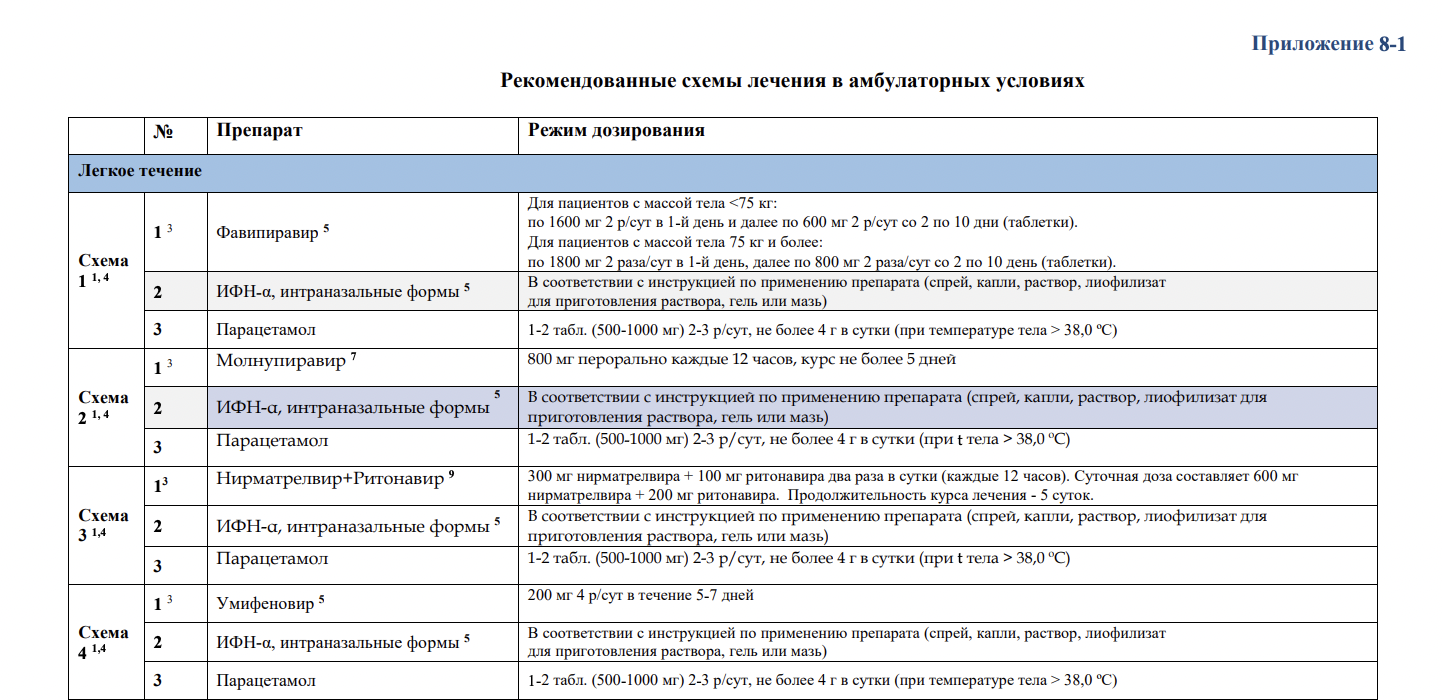 Базисная терапия гриппаПрепараты назначаются в 1-е сутки заболевания
Осельтамивир (Тамифлю, Номидес, Инфлюцеин)

Занамивир (Реленза)

Умифеновир (Арбидол, Арпефлю, Мисуфер)
Этиотропное лечение ОРВИ
Риамиловир  - УР – 1С
Активное вещество препарата Триазавирин – синтетический
аналог оснований пуриновых нуклеозидов (гуанина) с 
выраженным противовирусным действием. 
Обладает широким спектром противовирусной активности
в отношении PНK-содержащих вирусов.
Основным механизмом действия препарата Триазавирин 
является ингибирование синтеза вирусных РНК и 
репликации геномных фрагментов
Умифенавир – УР - 2С
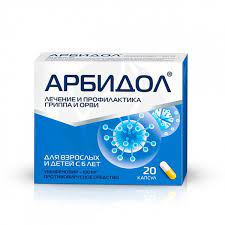 относится к ингибиторам слияния (фузии), взаимодействует с гемагглютинином вируса и препятствует слиянию липидной оболочки вируса и клеточных мембран.
Меглюмина акридонацетат – УР -1В
Стимулирует продукцию альфа-, бета- и гамма-интерферонов 
(до 60–80 ЕД/мл и выше) лейкоцитами, макрофагами, 
Т- и В-лимфоцитами, эпителиальными клетками, а также 
тканями селезенки, печени, легких, мозга. Проникает в 
цитоплазму и ядерные структуры, индуцирует синтез
 «ранних» интерферонов. Активирует Т-лимфоциты и 
естественные киллерные клетки, нормализует баланс между 
субпопуляциями Т-хелперов и Т-супрессоров.
Энисамия йодид – УР – 2С
Производное изоникотиновой кислоты
Обладает интерфероногенными свойствами, 
способствует повышению концентрации эндогенного 
интерферона (интерферона альфа и интерферона гамма) 
в плазме крови в 3-4 раза.
Имидазолилэтанамид пентандиовой кислоты – УР – 2С
Механизм действия реализуется на уровне инфицированных клеток за счет активации факторов врожденного иммунитета, подавляемых вирусными белками. Повышает экспрессию рецептора интерферона первого типа IFNAR на поверхности эпителиальных и иммунокомпетентных клеток. Увеличение плотности интерфероновых рецепторов приводит к повышению чувствительности клеток к сигналам эндогенного интерферона. Процесс сопровождается активацией (фосфорилированием) белка-трансмиттера STAT1, передающего сигнал в ядро клетки для индукции синтеза противовирусных генов.
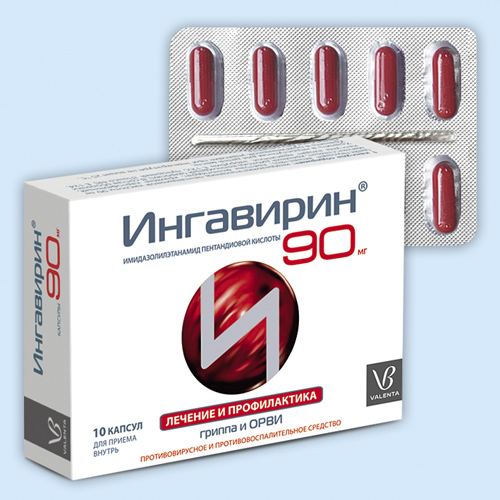 Кагоцел – УР – 3С
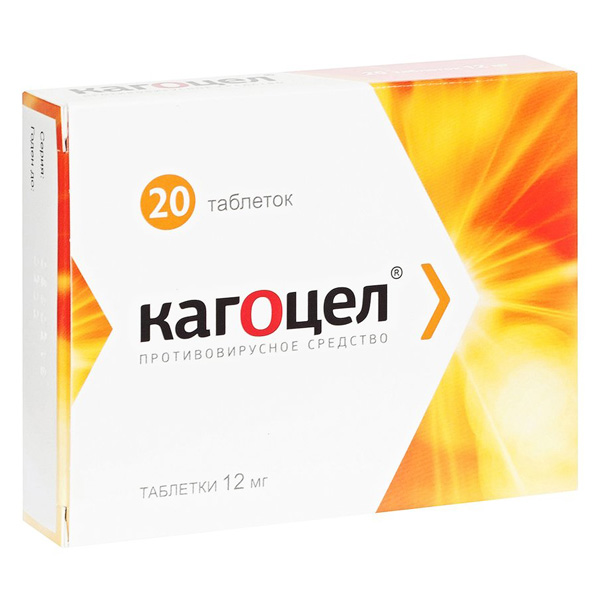 Вызывает образование в организме человека так называемых поздних интерферонов, являющихся смесью альфа и бета интерферонов, обладающих высокой противовирусной активностью. 
Кагоцел® вызывает продукцию интерферонов практически во всех популяциях клеток, принимающих участие в противовирусном ответе организма: Т- и В-лимфоцитах, макрофагах, гранулоцитах, фибробластах, эндотелиальных клетках.
Тилорон – УР – 3С
Низкомолекулярный синтетический индуктор интерферона, 
стимулирующий образование в организме всех типов 
интерферонов (альфа, бета, гамма и лямбда).

Он же:
Лавамакс
Орвис  Иммуно
Тилоксин
Тилорам
Интерферон альфа 2b или Интерферон гаммаУР – 5С
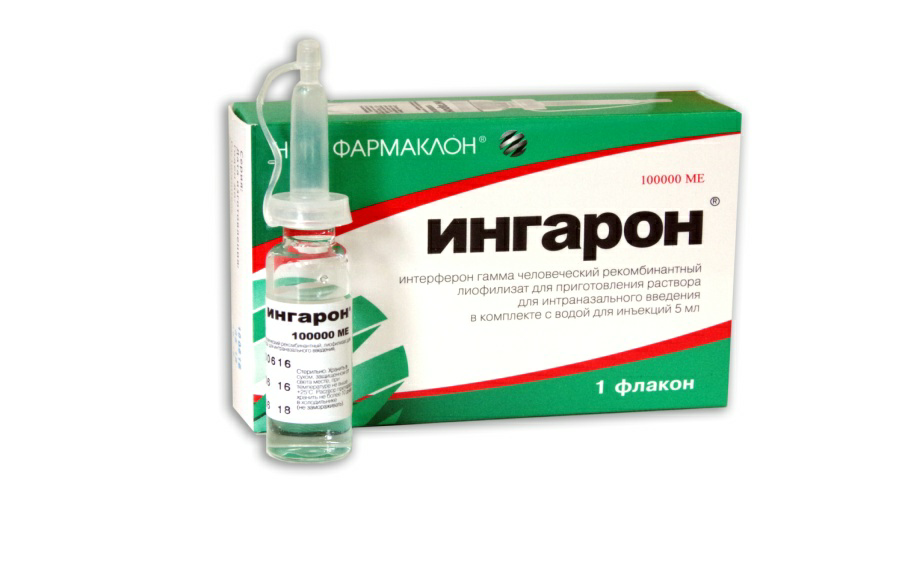 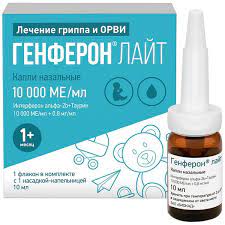 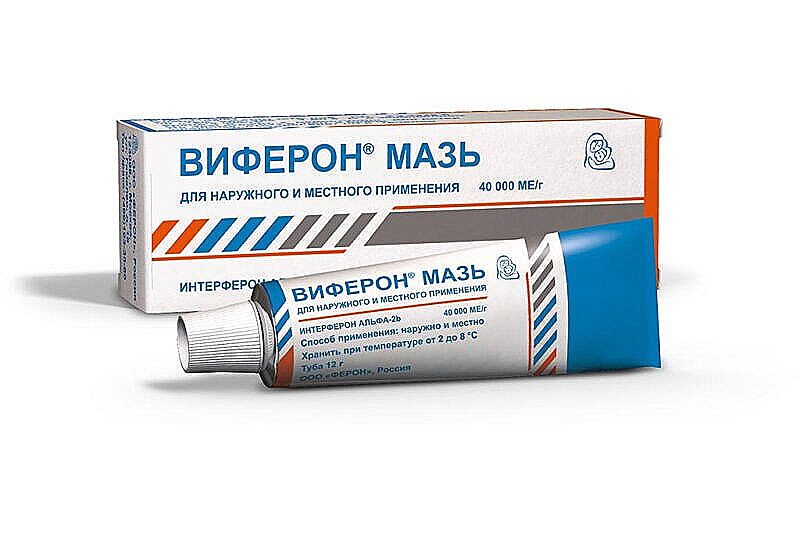 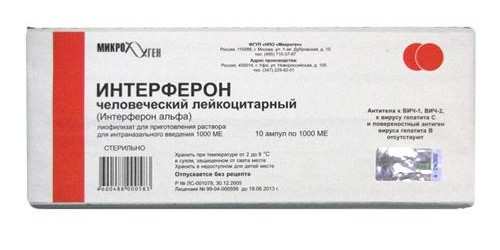 Постконтактная профилактика
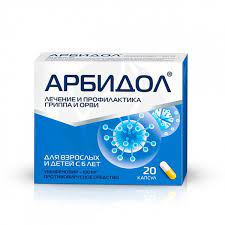 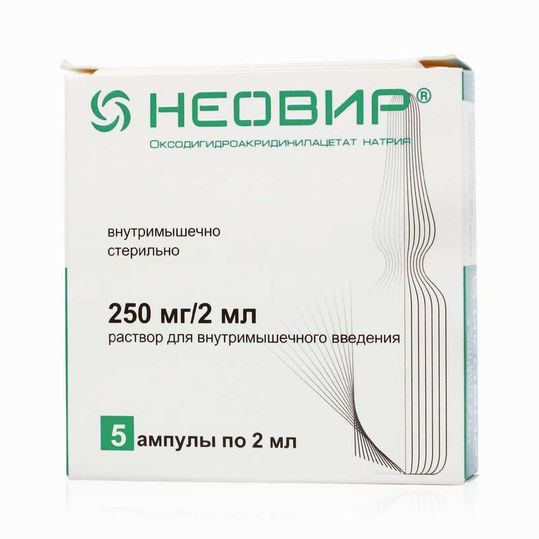 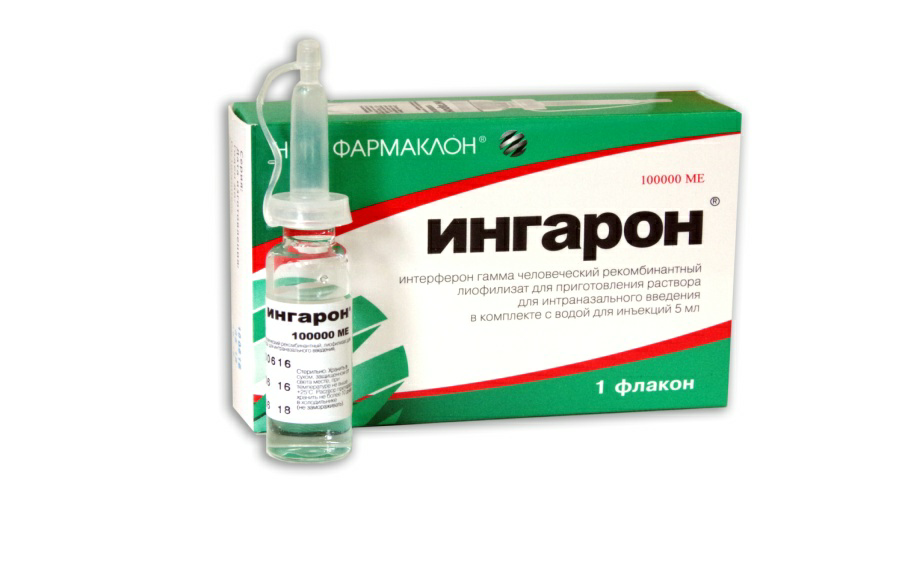 В/м 1 раз в 3-7 дней     1 таб/с 10-14 дней            местно в нос     
 
Индукторы интерферона – кагоцел, тилорон, анаферон - длительно
Стационарно: показания к госпитализации
ЧДД более 20 в мин, 
SрO <95%, 
очаговые изменения при рентген

АРО – ЧД >24 в мин, SpO2 менее 90%, АДсист менее 90 мм рт ст

Помощь: дезинтоксикация, кислород, профилактика шоков и обострения коморбидной патологии
Первичная вирусная пневмония
Первые два дня острого респираторного заболевания. 
Этиология вируса грипп H1N1
Отсутствуют доказательства бактериальной природы 
Опасификация альвеол в базальных отделах легких 
Острая дыхательная недостаточность
Обследование
Анализ крови 
Анализ мочи 
Анализ мокроты 
ЭКГ 
Рентгенография органов грудной клетки 
Измерение сатурации крови
Показания к переводу в АРО
Неврологические синдромы 
Гематологические синдромы 
РабдомиолизПочечная надостаточность 
Гипоксемия – сатурация ниже 92%
Лечение
Базисная антивирусная терапия  (стартовая эмпирическая терапия )
 Респираторна поддержка 
 Антибиотики
 Вспомогательная терапия
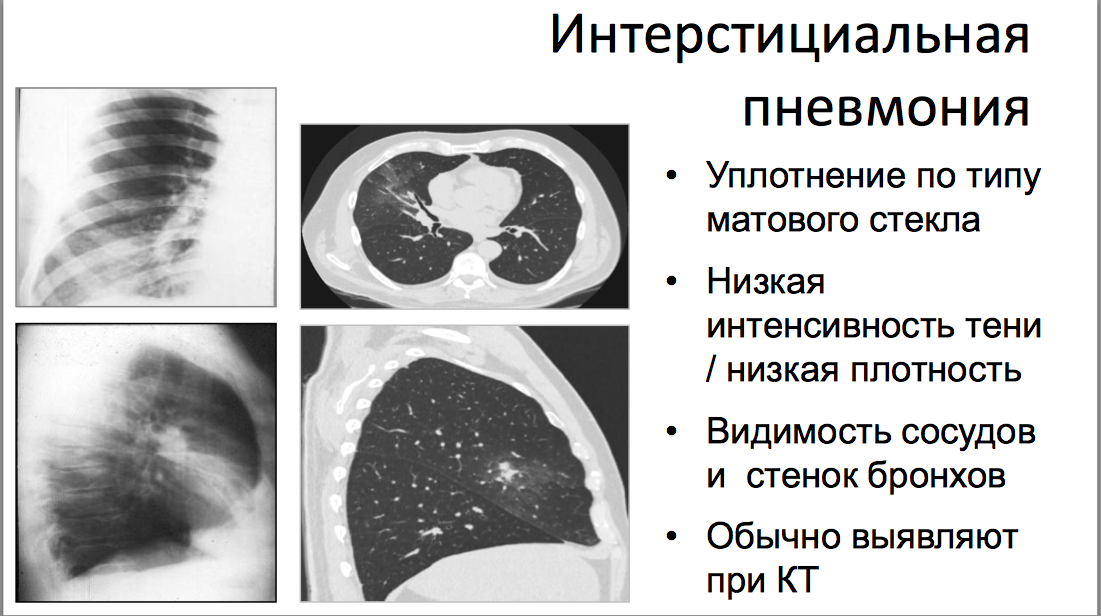 Вирусная пневмония: грипп А/H1N1
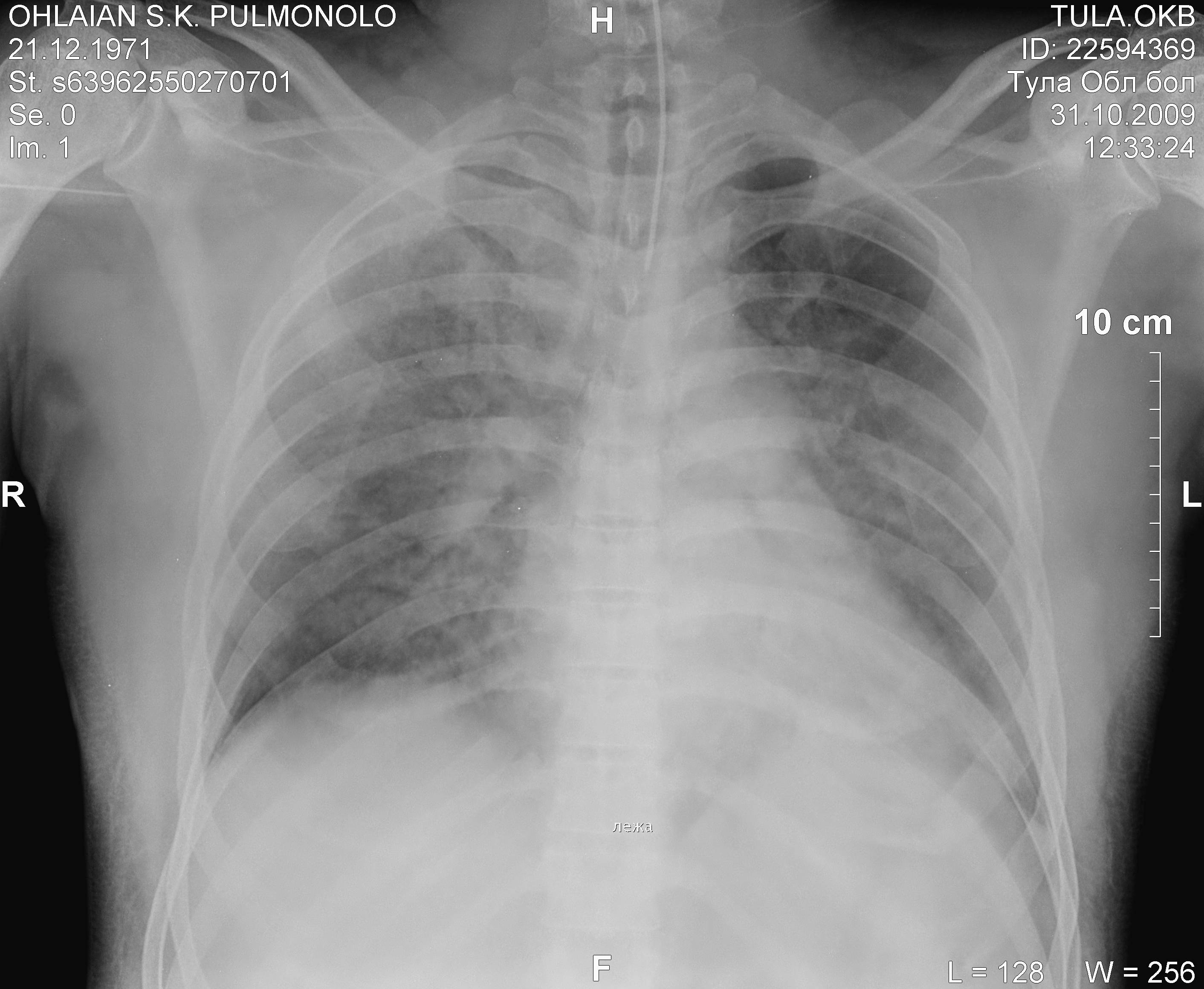 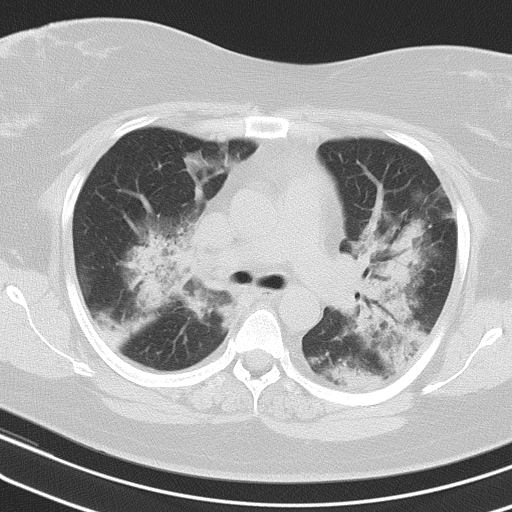 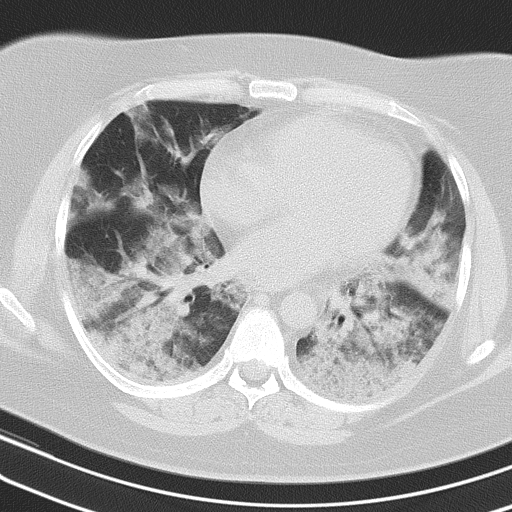 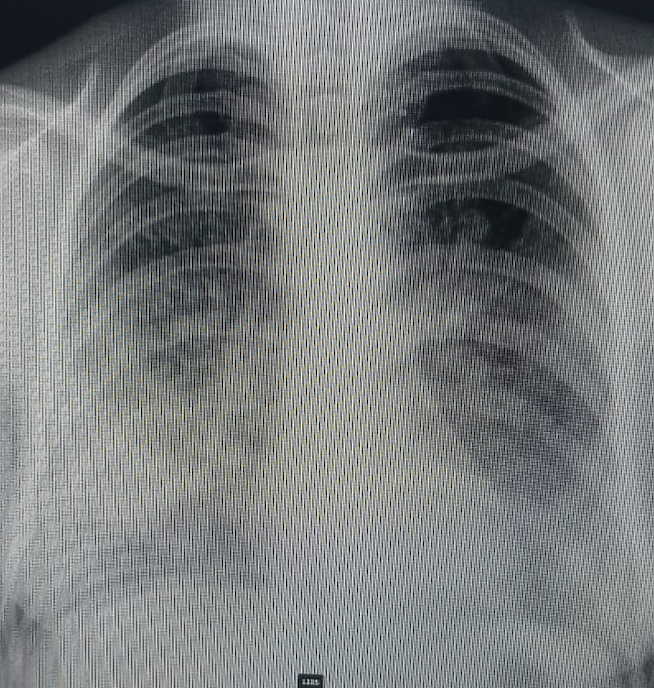 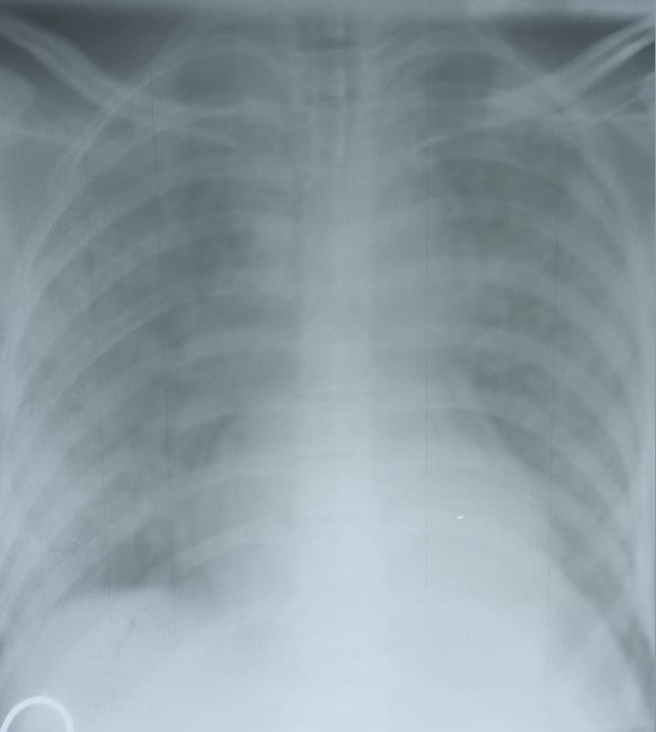 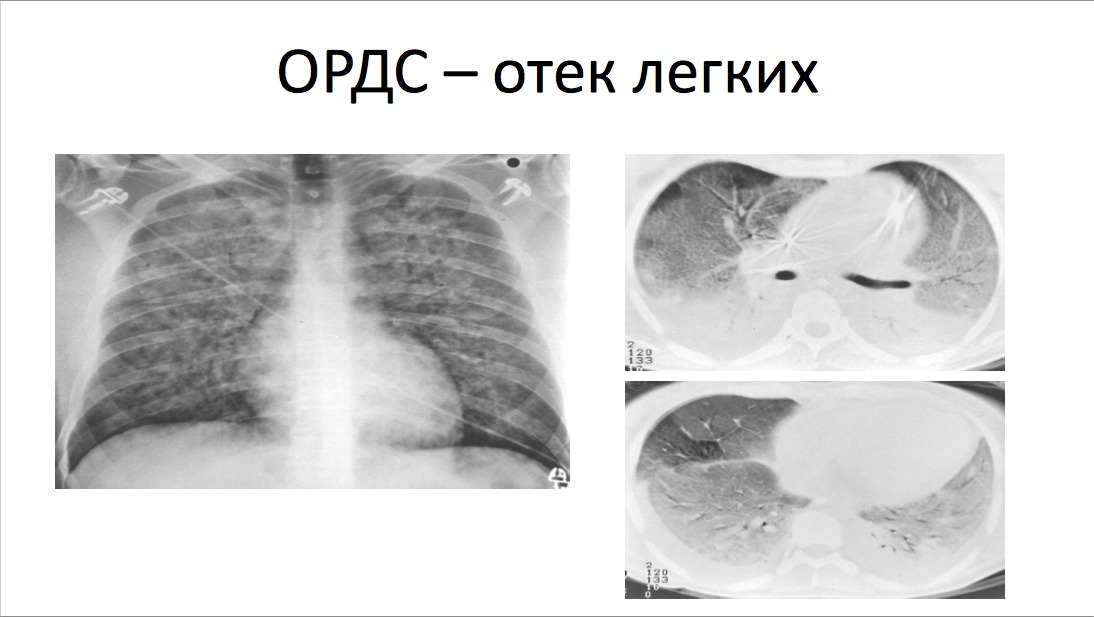 ОСОБЕННОСТИ
Молодой пациент без преморбида 
Ясное сознание 
Быстрое развитие ОДН (в первые 2 суток) 
Выраженная гипоксемия (PaO2/FiO2)
Часто отсутствуют жалобы на нехватку воздуха 
 «Снежная буря» на рентгенограмме 
 Тотальное затемнение по типу матового стекла на КТ при ОРДС
Диагностический алгоритм
• Клиническая картина
• Эпидемиологический анамнез (эпидемиологический кластер) 
• Синдром дыхательных расстройств
Гипоксемия – сатурация ниже 92%
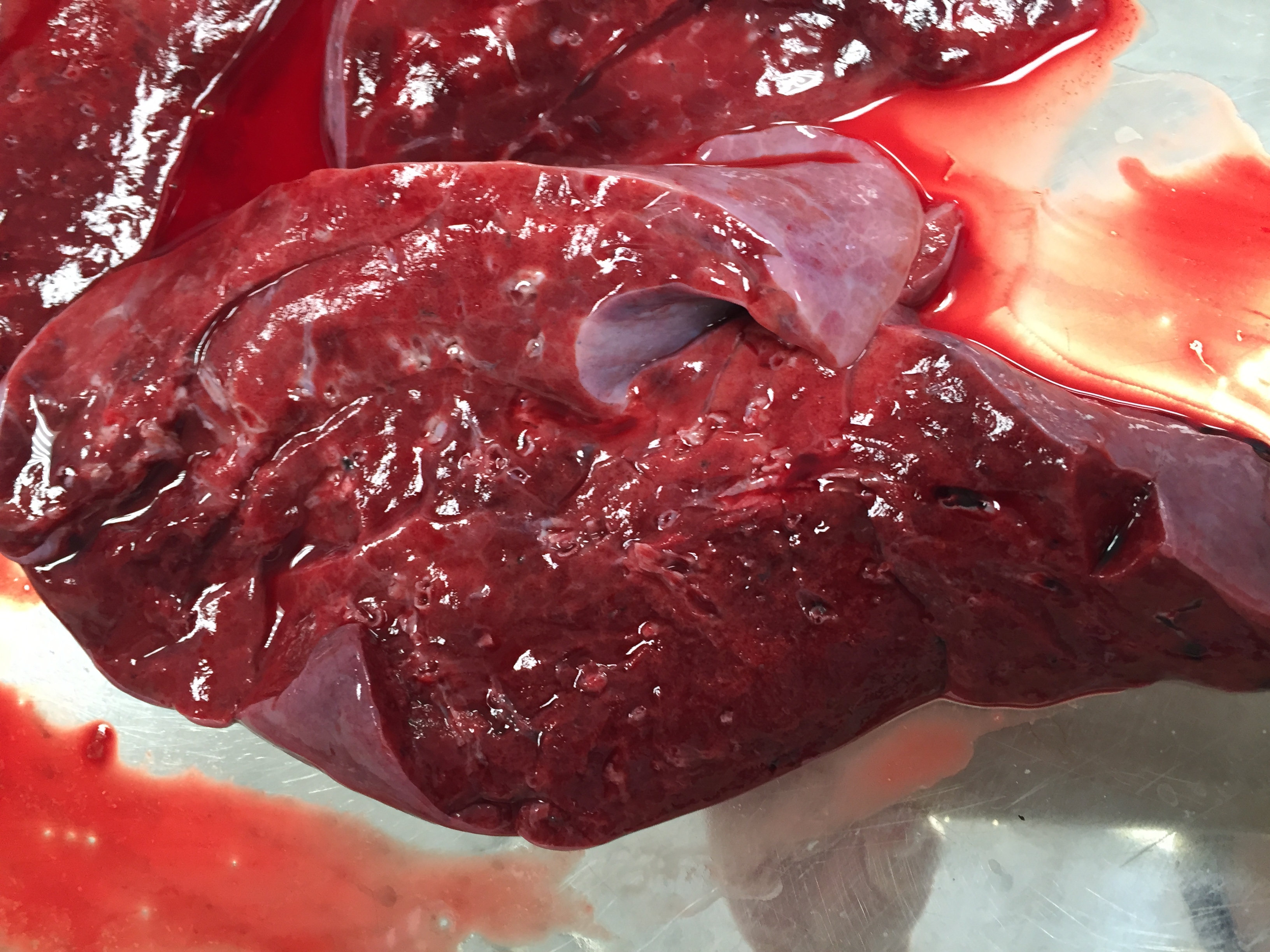 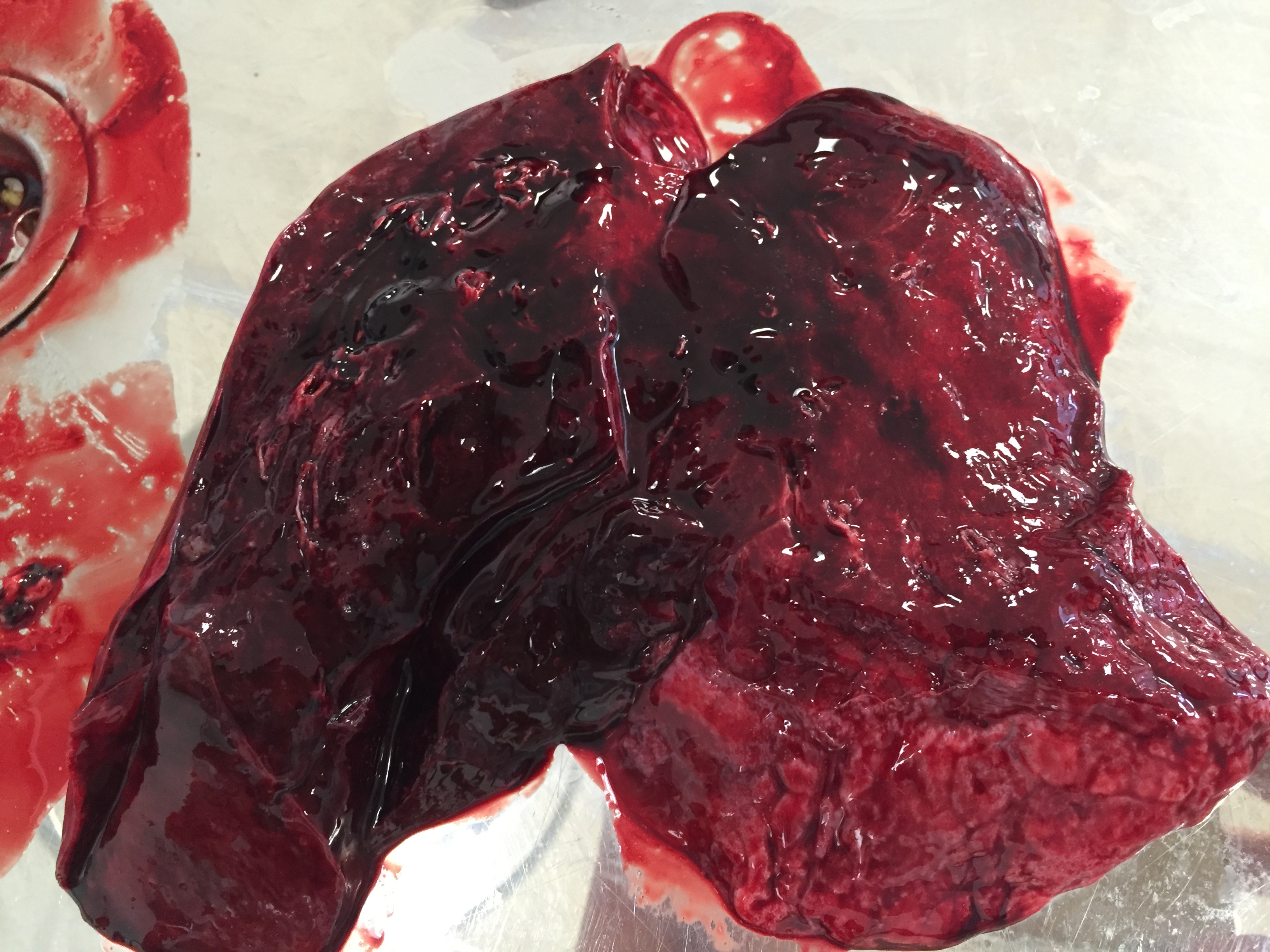 Геморрагический трахеит
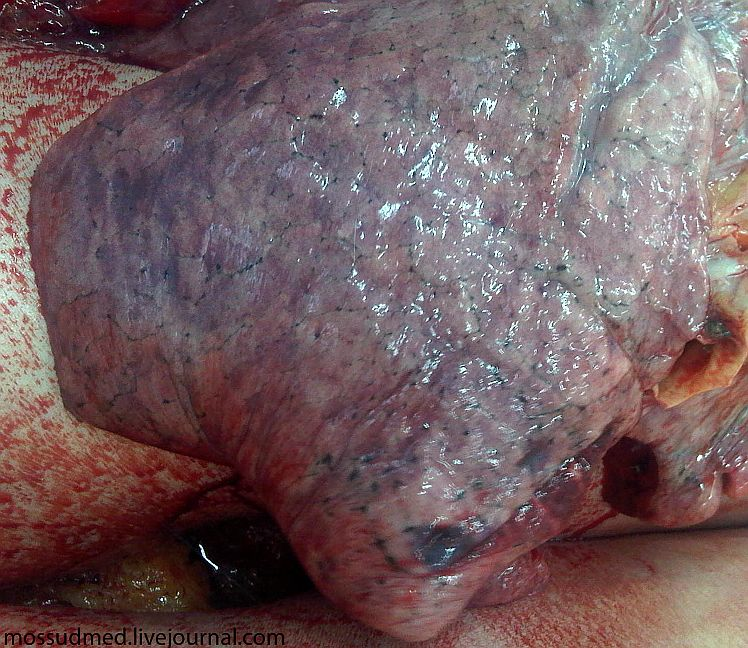 Проблемы
1.Агрессивное и быстрое развитие заболевания 
2. Острая дыхательная недостаточность (критические нарушения газообмена - гиперкапния и гипоксемия ) 
3. Отек легких 
4. Острый респираторный дистресс-синдром, рефрактерная гипоксемия 
5. Легочная гипертензия 
6. Развитие полиорганной недостаточности 
7. Более тяжелое течение при сопутствующей патологии
Беременные
Клинические проявления гриппа у беременных
Основные симптомы совпадают с обычными симптомами гриппа:
головная боль
озноб, повышение температуры тела до 39-400 , 
сухой кашель, насморк
ломота в суставах, миалгия
головокружение
Особенности: 
характерны диспептические явления
(тошнота, рвота, диарея)
48
Особенности течения гриппа у беременных – возможно быстрое прогрессирование и тяжелое течение
Механические причины (более высокое положение диафрагмы, уменьшение экскурсии грудной клетки, уменьшение объема органов грудной полости)

Физиологический иммунодефицит беременных

Повышенная гидрофильность тканей

В тяжелых случаях грипп вызывает у беременных полиорганную недостаточность, в том числе  с нарушениями гемостаза (риск кровотечения)
Лечение гриппа А. у беременных
Противовирусная терапия в течение 48 часов от начала заболевания!:
      озельтамивир - Тамифлю 75 мг 2 раза в день 5 дней, в тяжелых случаях -  150 мг 2 раза в день; 
      или занамивир – реленза (ингаляционный путь введения по схеме); 
После родоразрешения возможна комбинация с Ингавирином (90 мг в сутки)
цефалоспорины III поколения (цефотаксим 2 г 3-4 раза в сутки в\в 5-10 дней) + макролид
      защищенный аминопенициллин + макролид
Не следует ожидать лабораторного подтверждения гриппа!
Иммунокоррекция: 
      суппозитории Интерферон альфа – 2b по 500 000 МЕ 2 раза в сутки 10 дней по схеме;
Дезинтоксикационная терапия;
Симптоматическая терапия;
При диагностировании пневмонии – антибактериальная терапия в течение ближайших 4 часов!:
При неэффективности а/б: цефалоспорины IV поколения + макролид; карбапенемы; ванкомицин; линезолид
50
Гриппозная пневмония (вторичная)
2 – ой тип. Пневмония конца первой и начала второй недели от начала заболевания – вирусно – бактериальной этиологии (St. Pneumonia, St. aureus и др. возбудители)
Гриппозная пневмония (третичная)
3-ий тип. Пневмония после 14 дня от начала заболевания; возбудители - грамотрицательная флора.
Пневмония у беременных любая
Госпитализация
ОАК, Рентген ОГК, сатурация
Амоксициллин/клавуанат
Амброксол
Виферон
Мониторинг ОАК, SpO2, Коагулограммы, Рентгена ОГК
Инфузии до 1 литра в сутки
Бронхиальная астма у беременных
Консультация в ОКБ №2
Базисное назначение ИГКС!!!
Разрешен симбикорт
С осторожностью - небулайзер
ХОБЛ у беременных
Не бывает
Если есть обструкция без диагноза – консультация в ОКБ №2
ДН
Профилактика для медработников
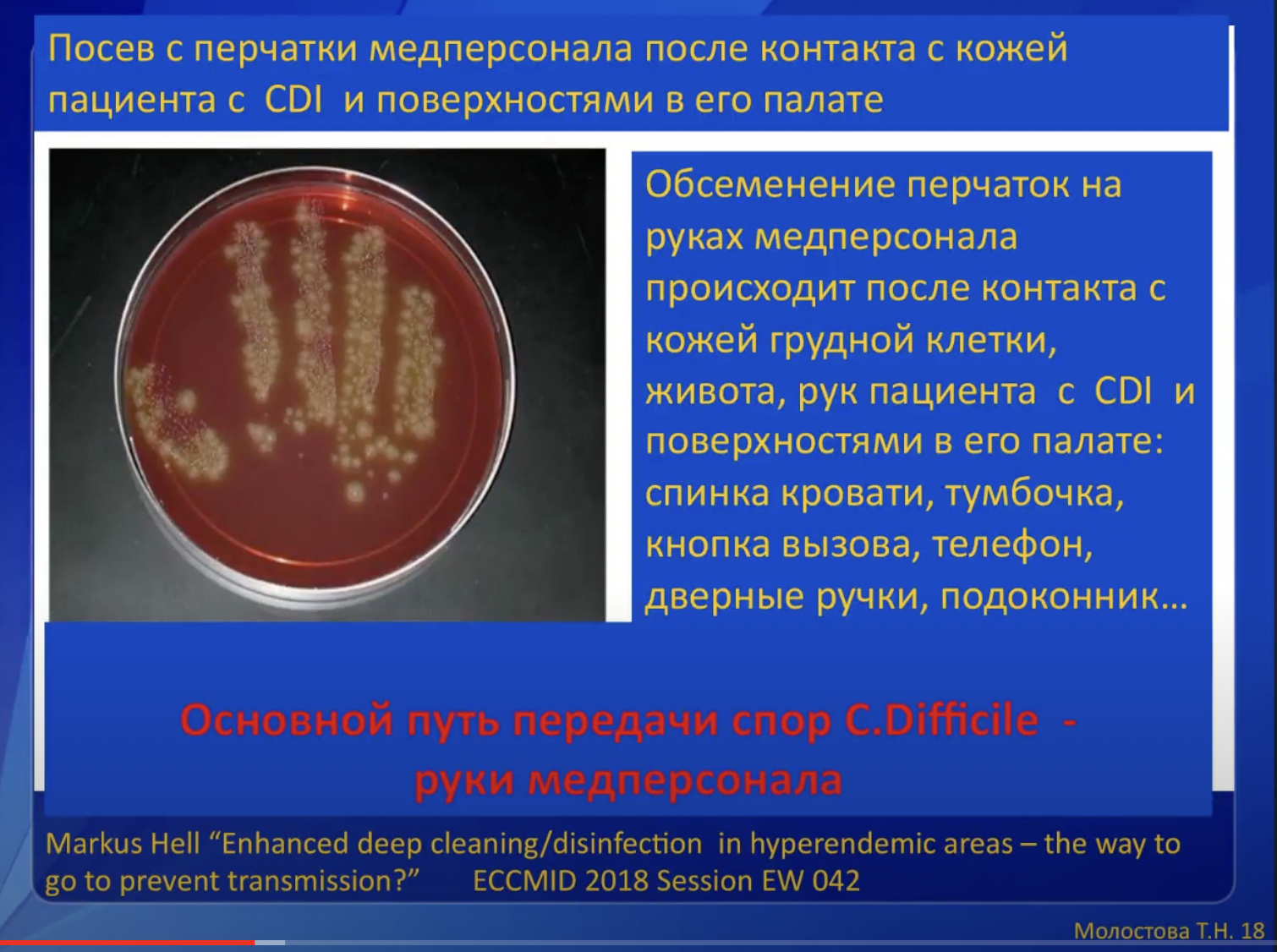 Неспецифическая профилактика
избегать контакта с больными людьми;
стараться не подходить к больному ближе, чем на 1 метр;
при контакте с больными людьми одевать маску;
мыть руки с мылом или антибактериальными средствами (спиртсодержащие растворы) для предотвращения распространения инфекции;
закрывать нос и рот во время кашля и чихания, используя одноразовые носовые платки;
избегать большого скопления людей (зрелищных мероприятий, собраний, встреч);
регулярно проветривать помещение;
не трогать грязными руками глаза, нос и рот;
вести здоровый образ жизни (полноценный сон, свежий воздух, активный отдых, сбалансированная пища, богатая витаминами), что поможет организму бороться с любыми инфекциями.
http://www.influenza.spb.ru/institute_for_population/gripp_prof/
Благодарю за внимание.